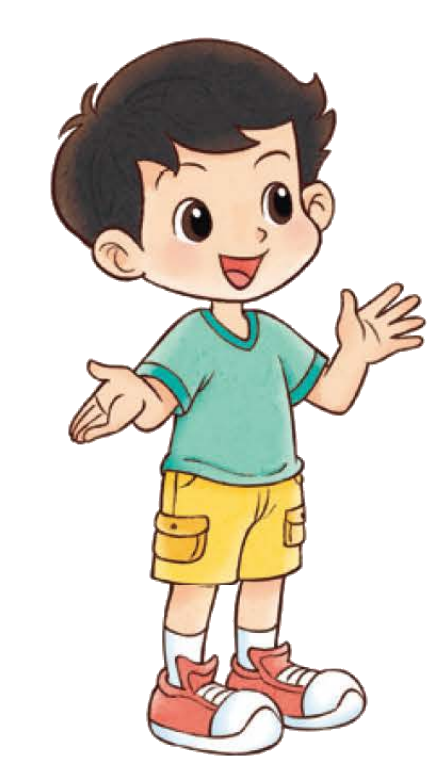 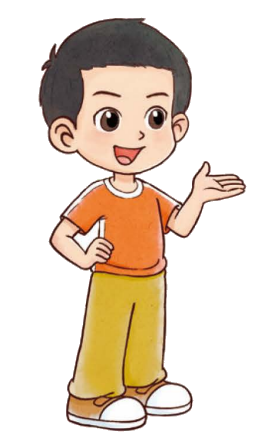 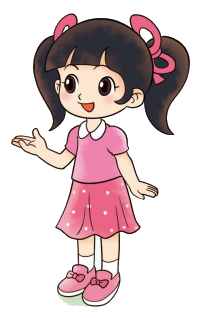 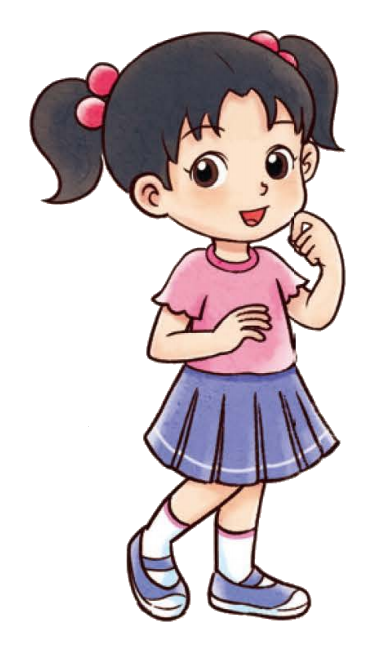 一年级下册  第四单元  100以内数的认识
身边的数
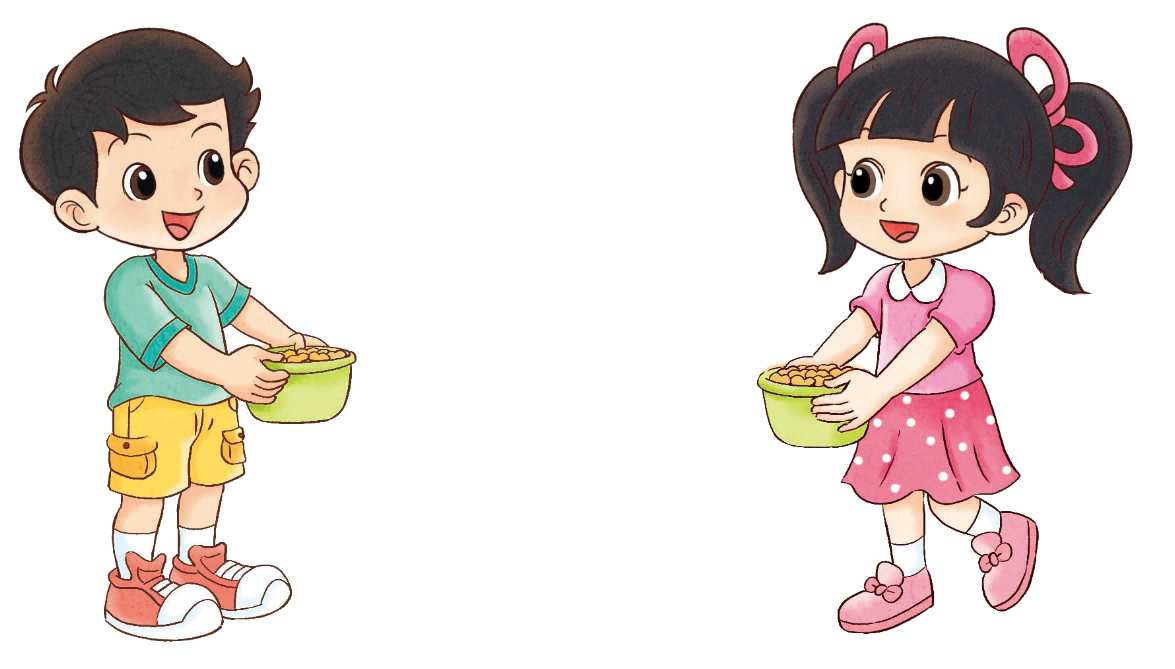 我的花生比你的多。
不一定吧，数一数才知道。
……二十七、二十八、二十九，后面是……
……十八、十九、二十，后面是……
有多少个花生？一个一个地数一数。
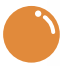 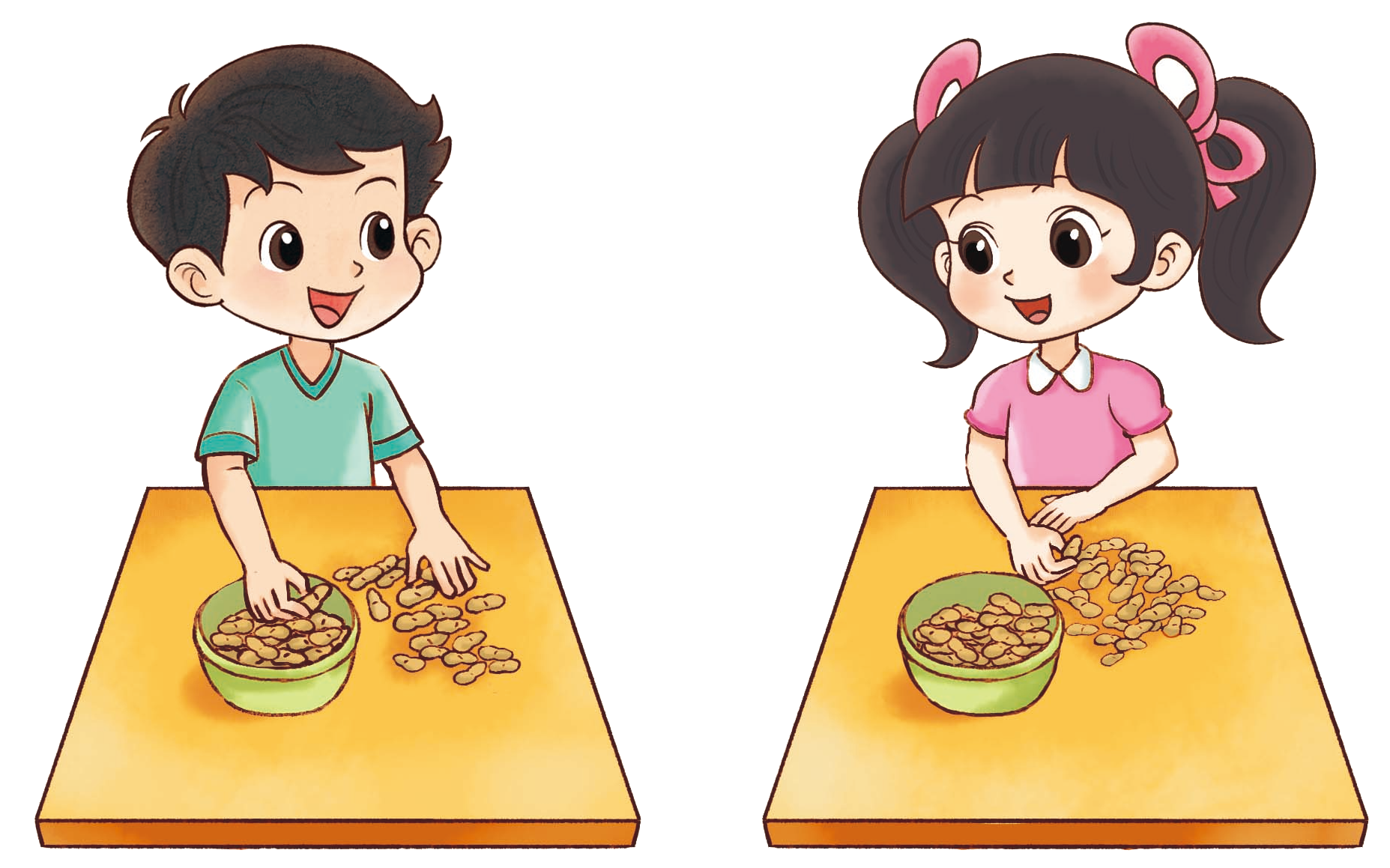 我一个一个地再数一遍，一、二、三……
我两个两个地再数一遍，二、四、六……
数得对吗？检查一下吧。
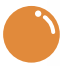 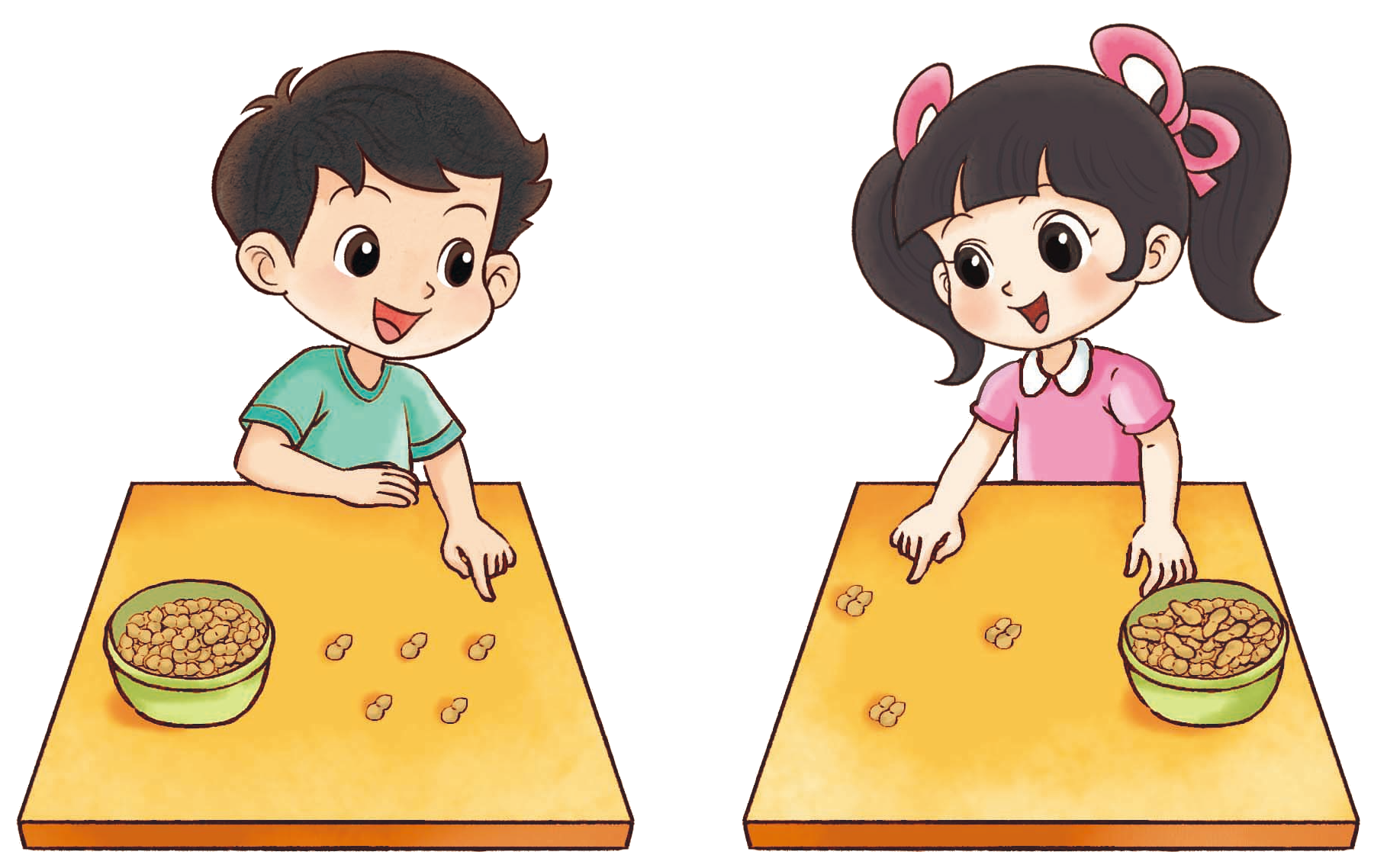 五个五个地再数一遍吧！
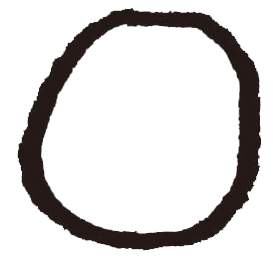 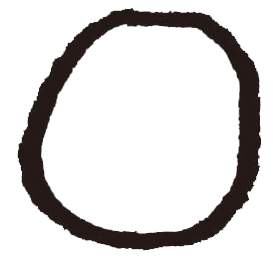 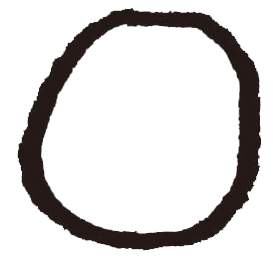 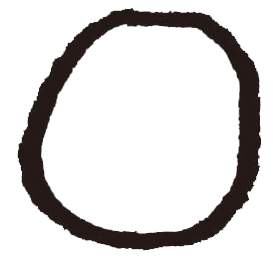 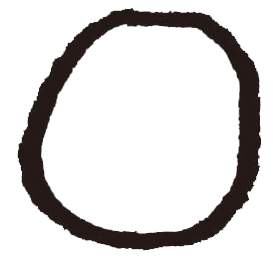 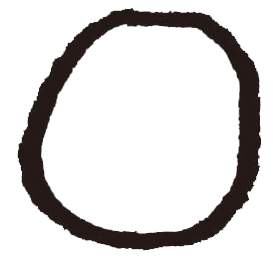 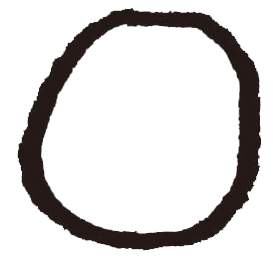 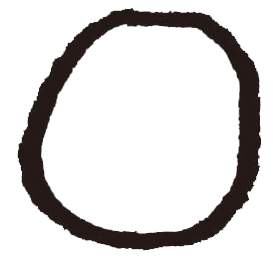 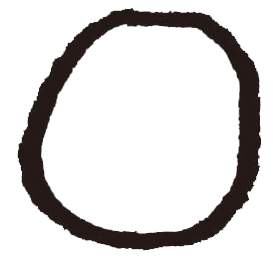 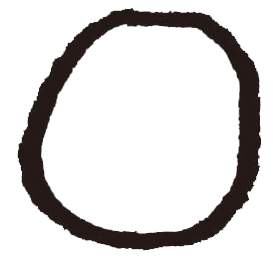 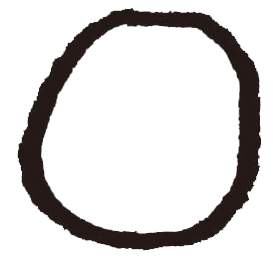 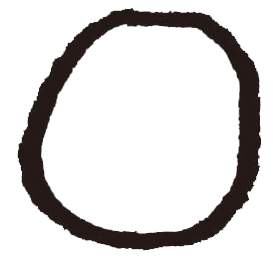 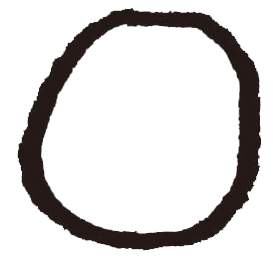 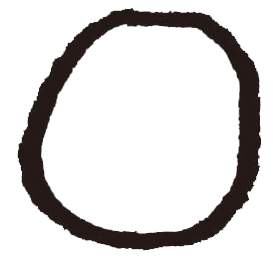 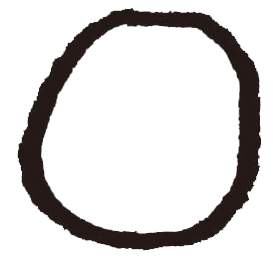 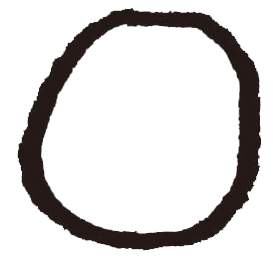 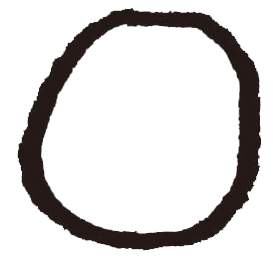 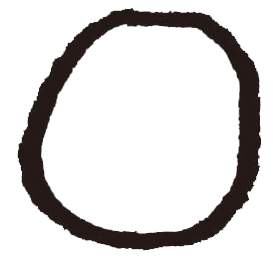 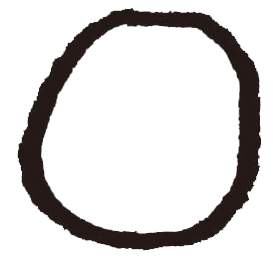 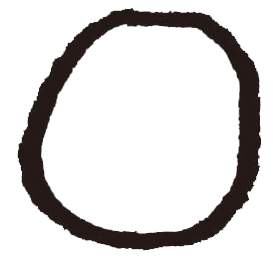 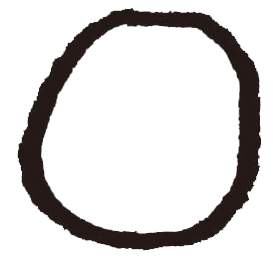 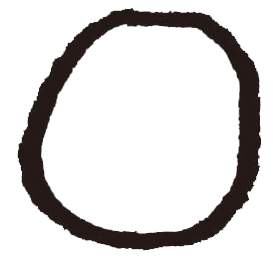 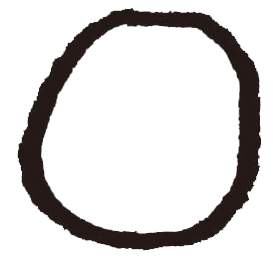 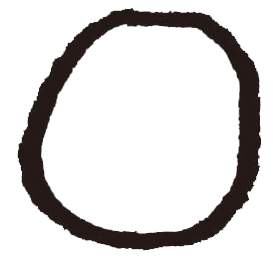 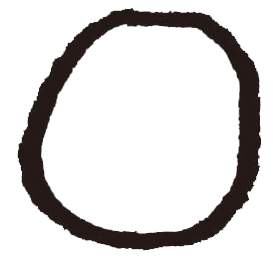 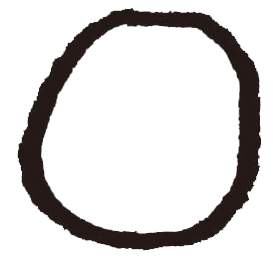 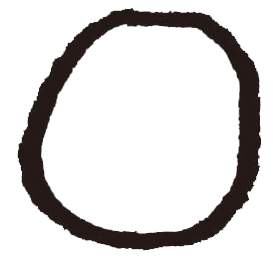 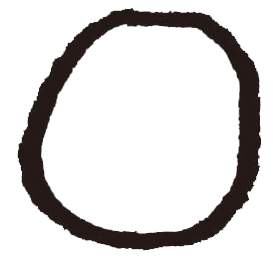 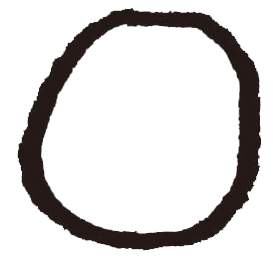 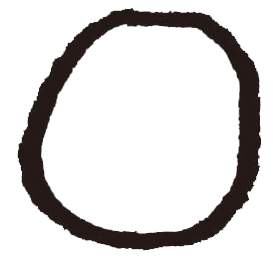 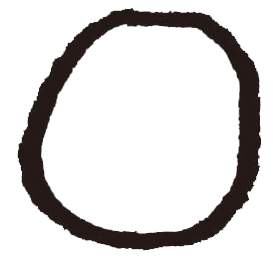 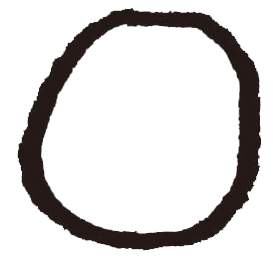 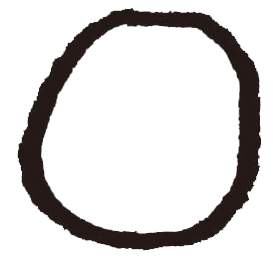 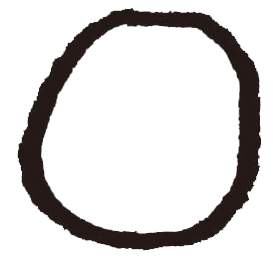 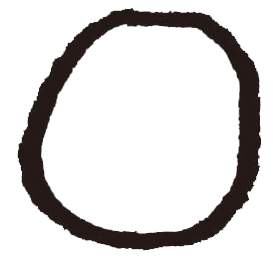 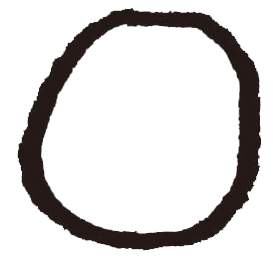 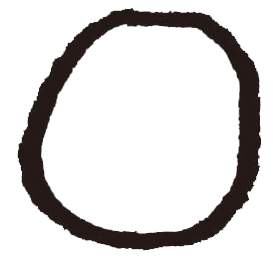 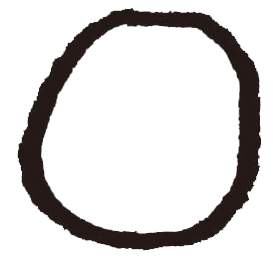 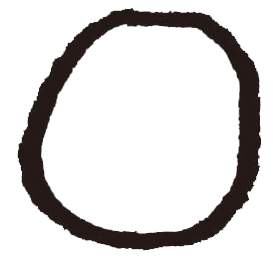 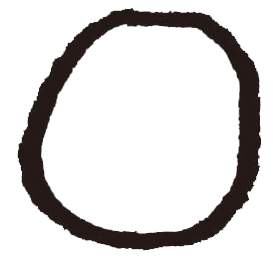 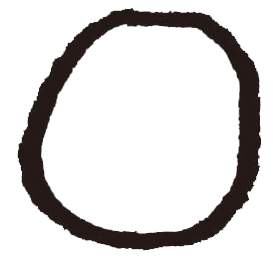 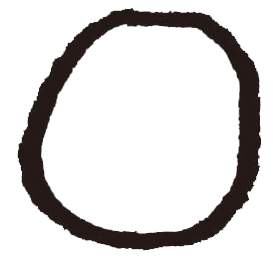 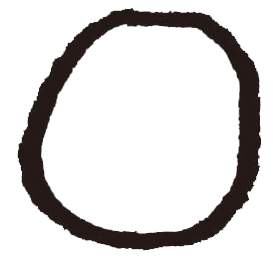 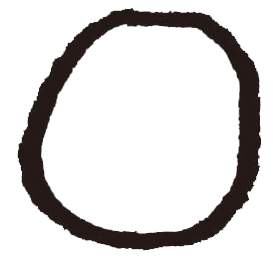 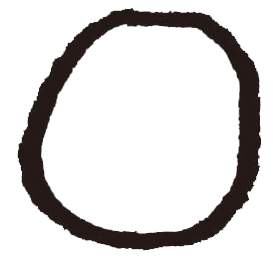 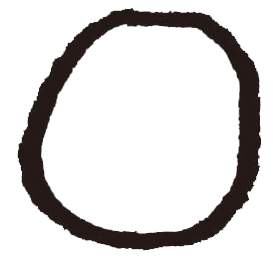 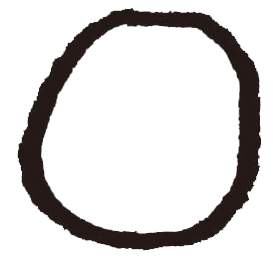 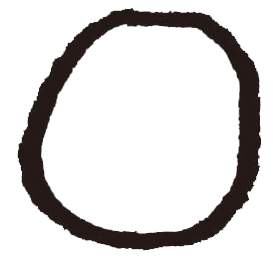 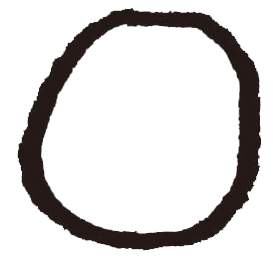 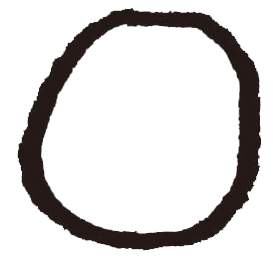 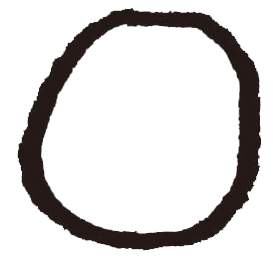 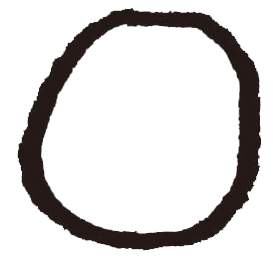 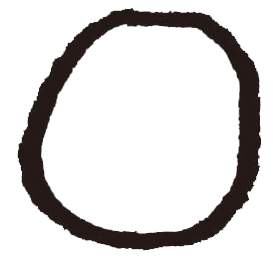 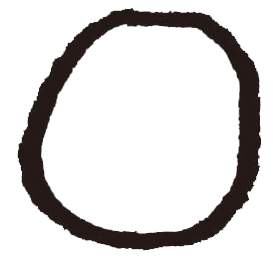 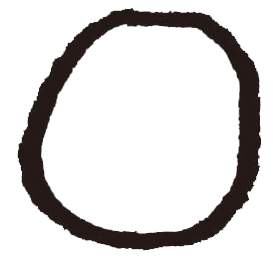 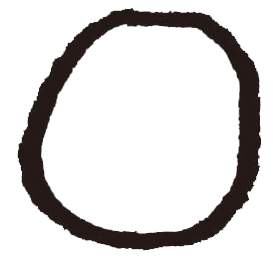 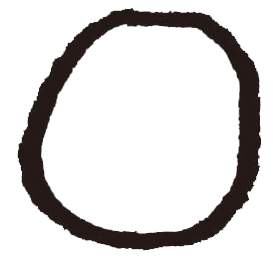 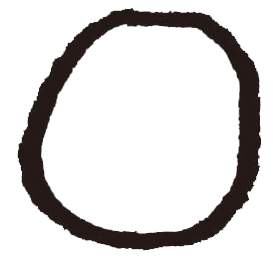 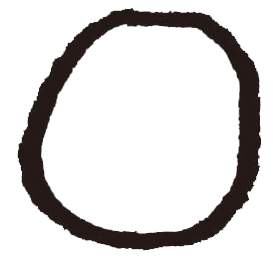 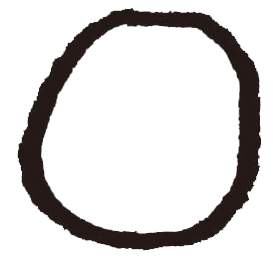 我用一个圆圈表示一个花生……
我有七十五个花生，你知道我是怎么表示的吗？
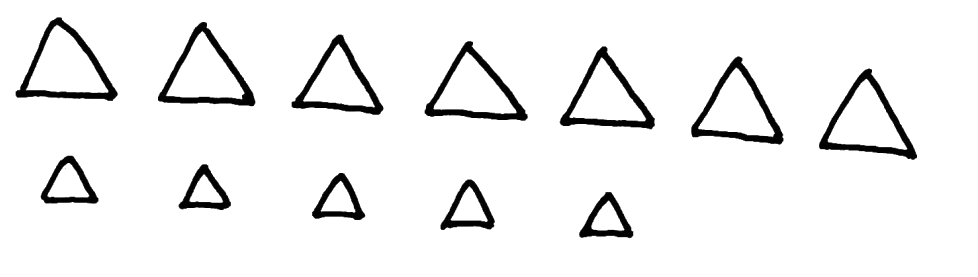 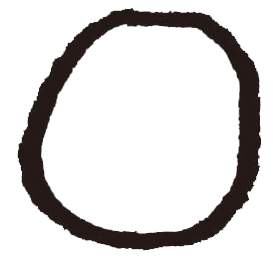 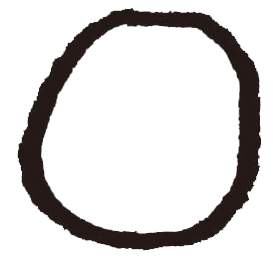 画图表示自己花生的个数。
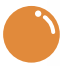 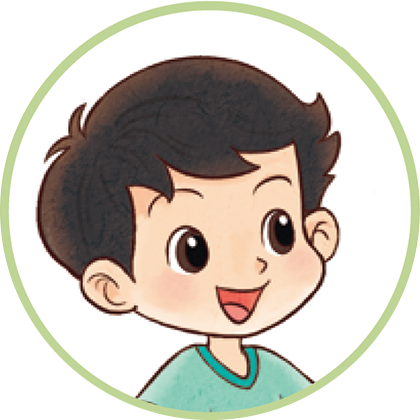 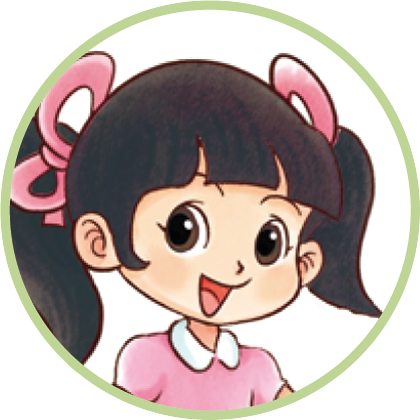 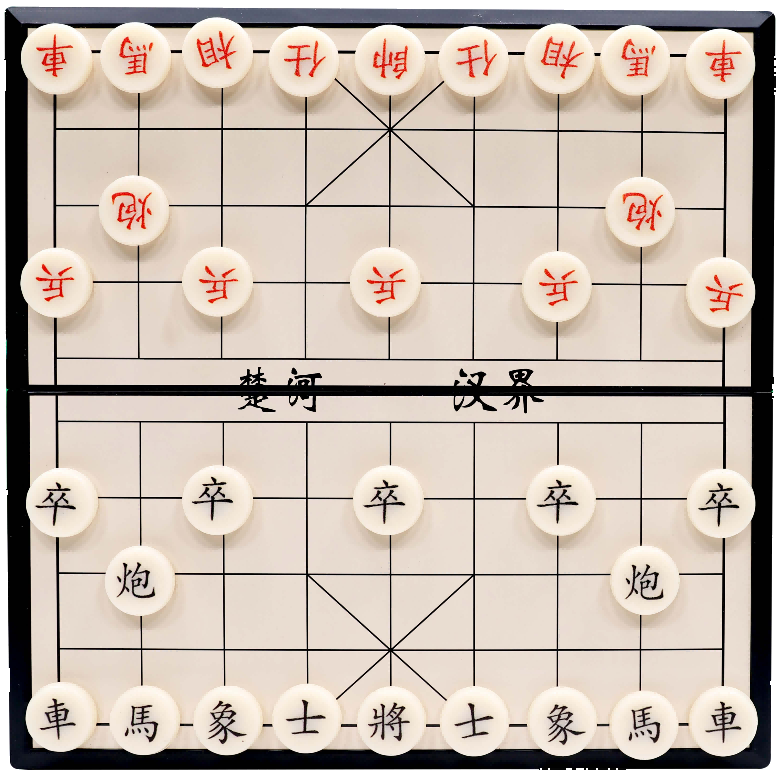 中国象棋有三十二个棋子。
我们身边还有很多数，找一找，说一说。
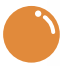 我们身边还有很多数，找一找，说一说。
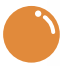 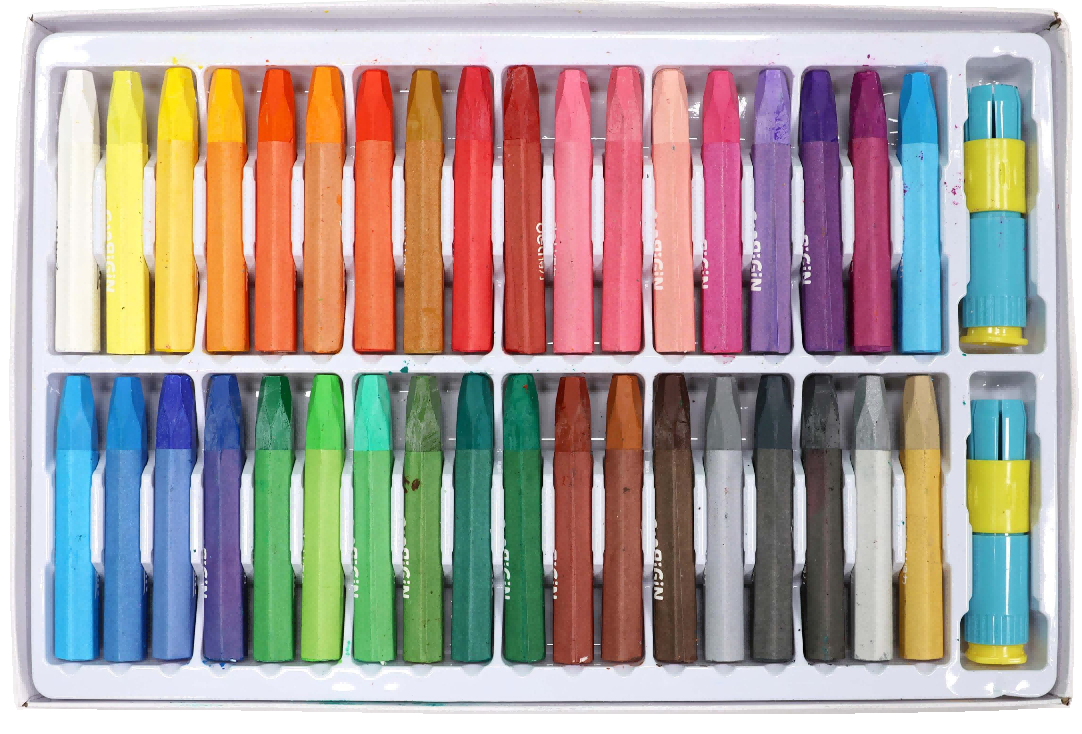 这盒蜡笔有三十六支。
我们身边还有很多数，找一找，说一说。
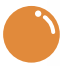 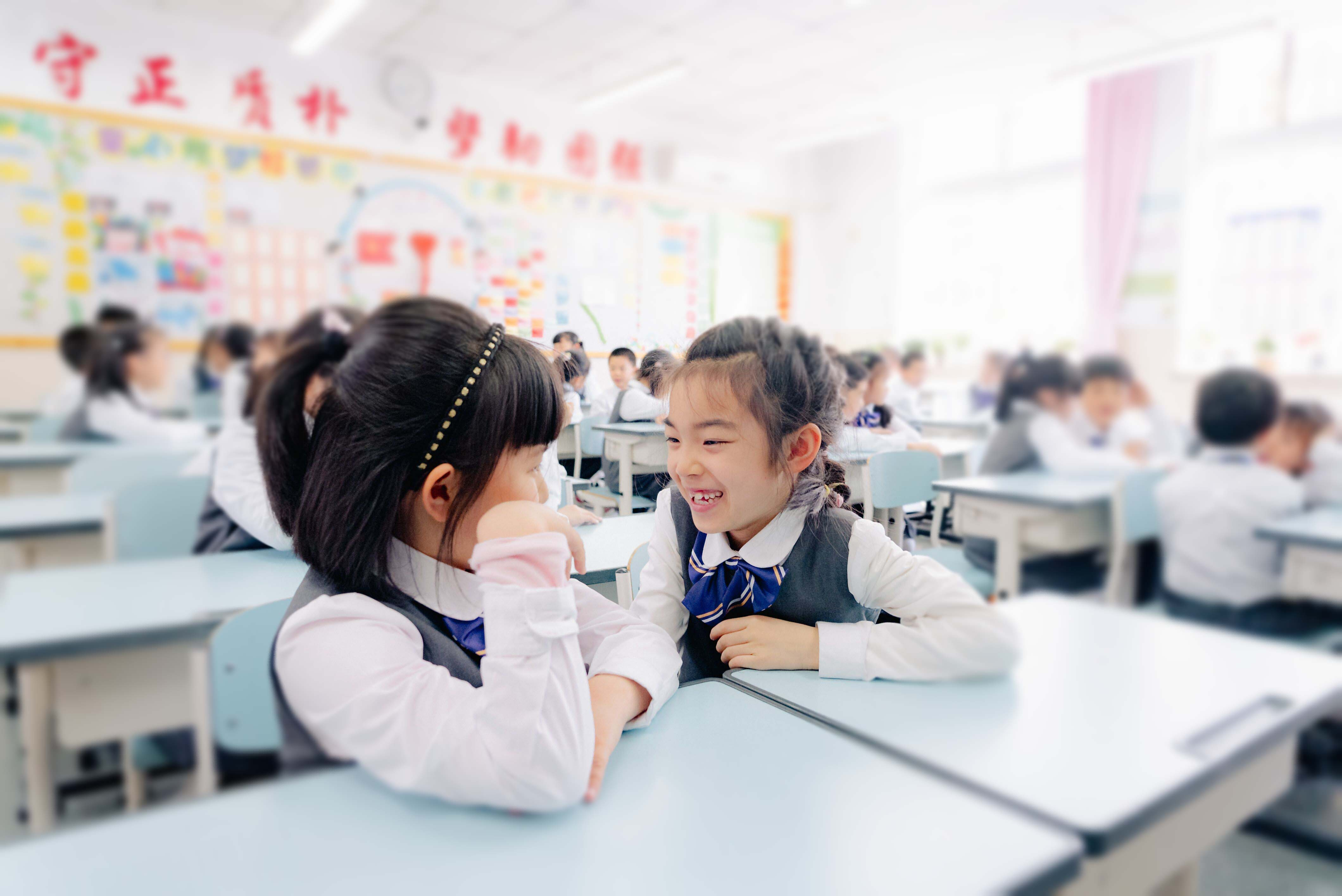 我们班有三十六名同学。
我们身边还有很多数，找一找，说一说。
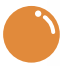 一分钟跳绳，平平第一轮跳了九十二次，第二轮跳了
九十四次。
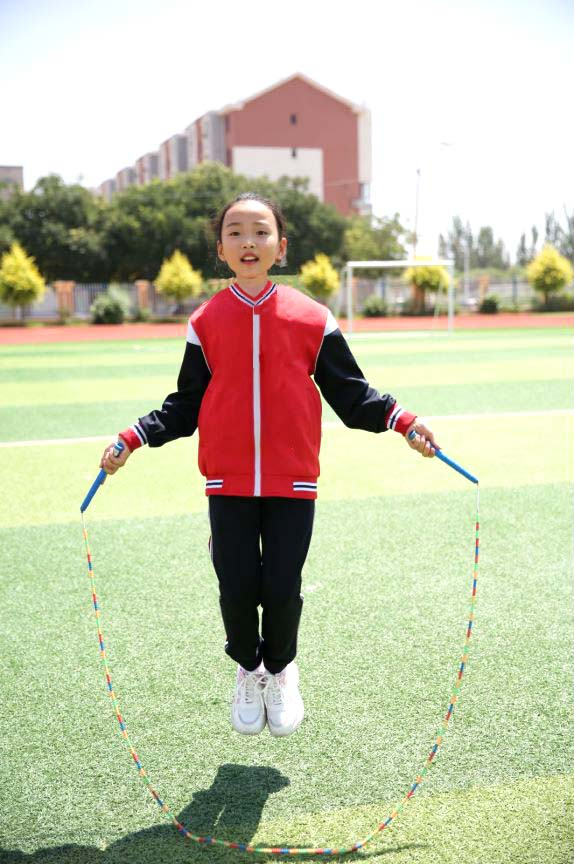 我们身边还有很多数，找一找，说一说。
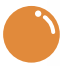 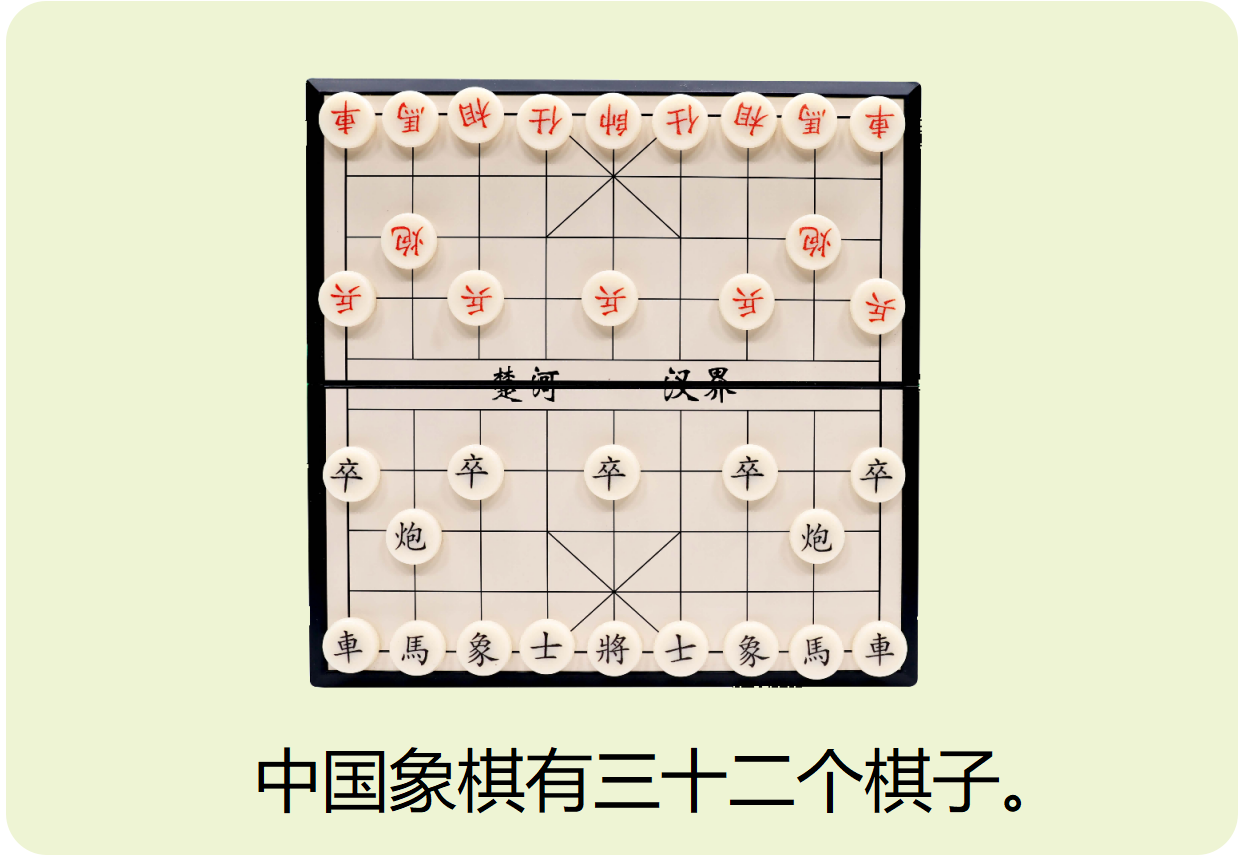 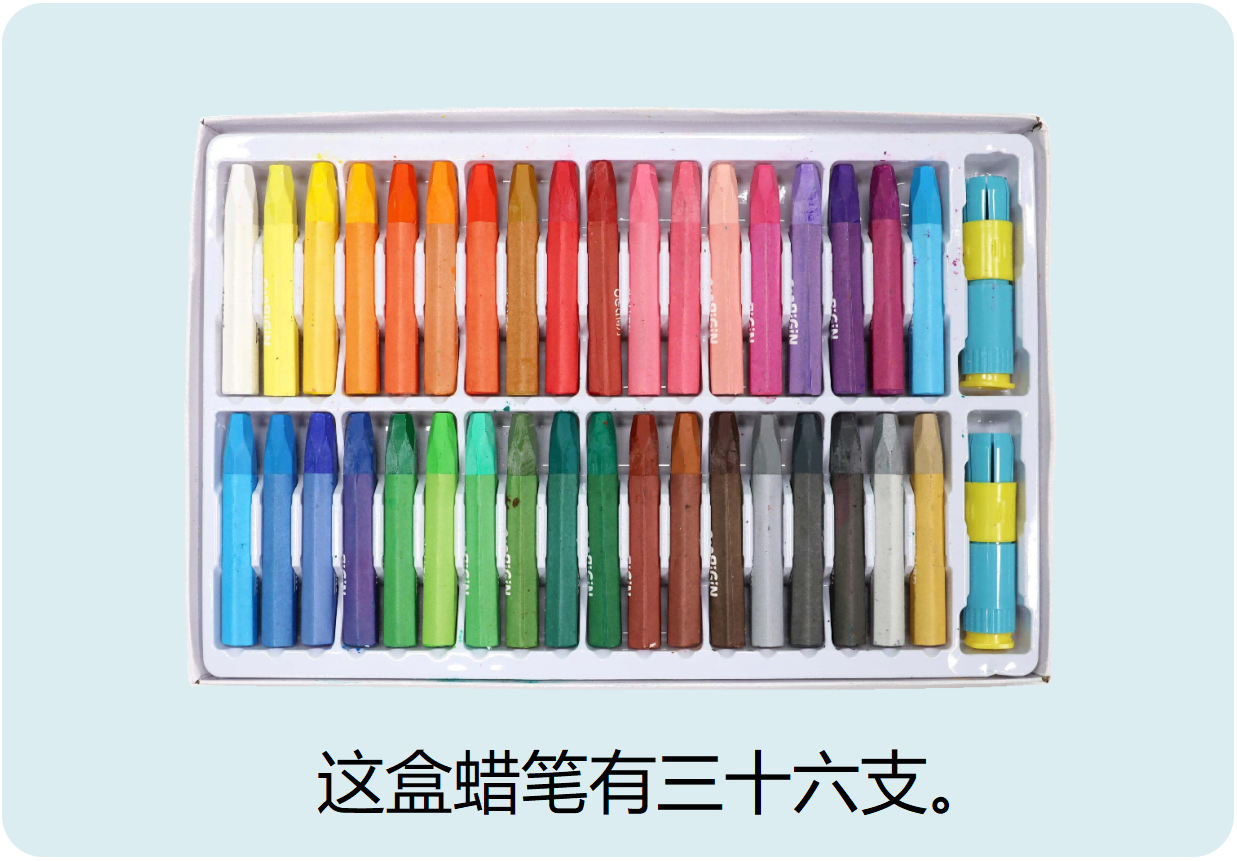 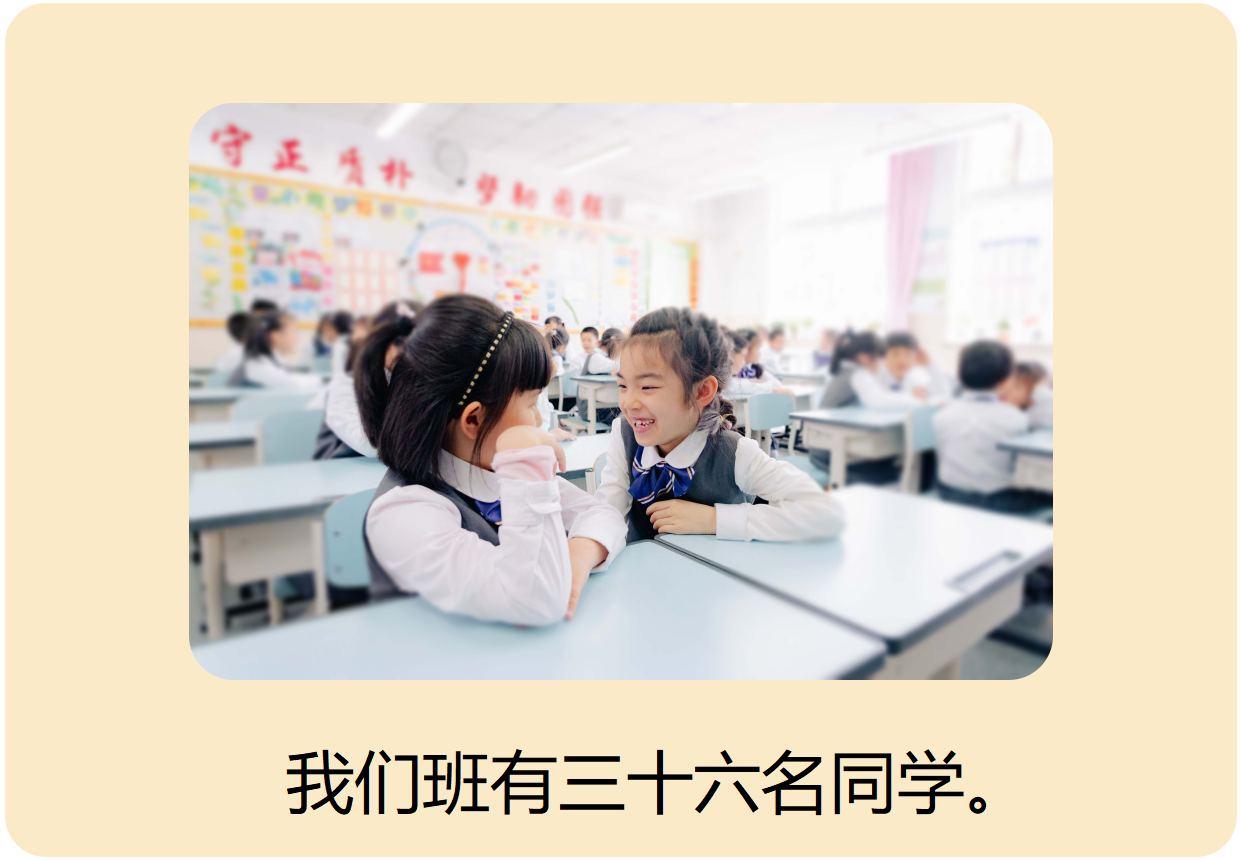 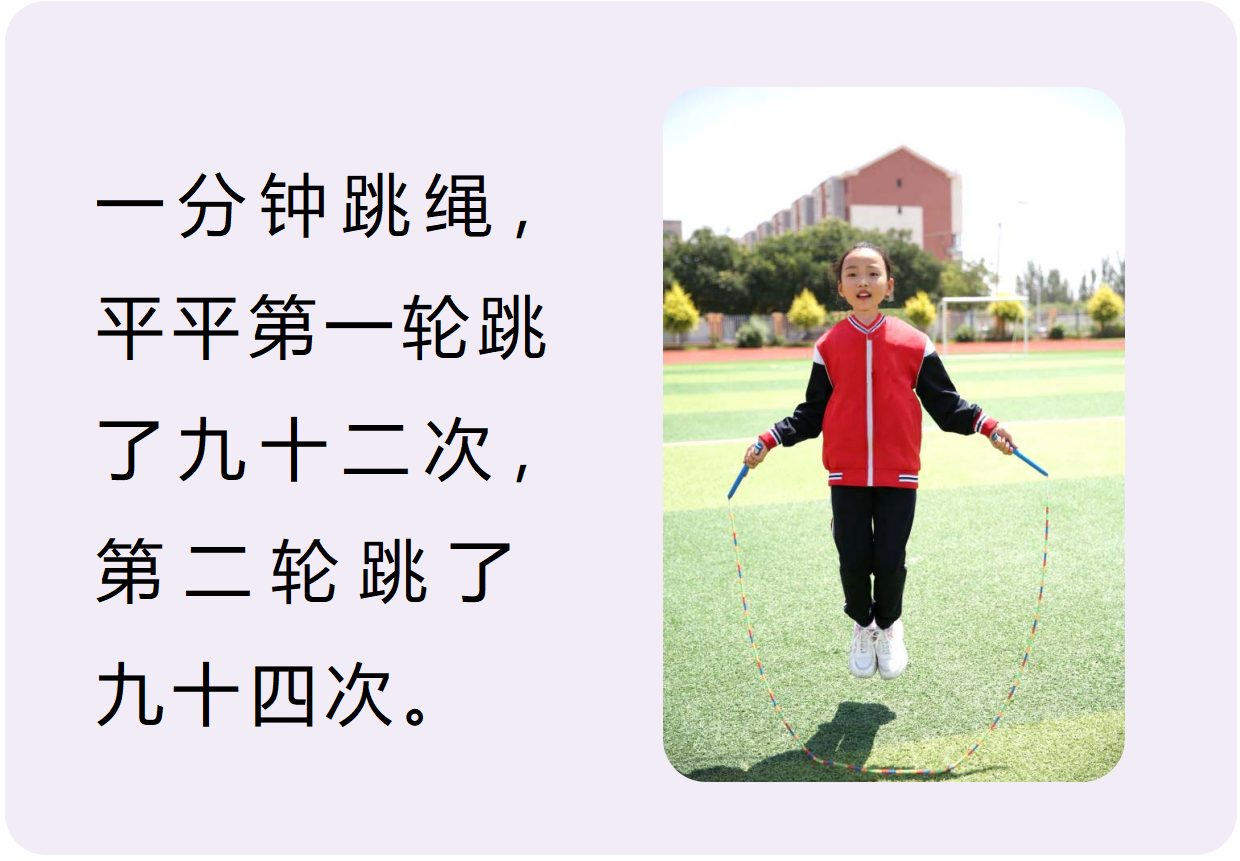 我每一轮跳绳的次数会一样吗？
我想数一数我们年级有多少人。
你还有什么想研究的问题？
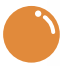 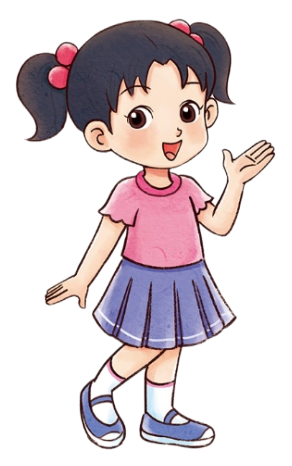 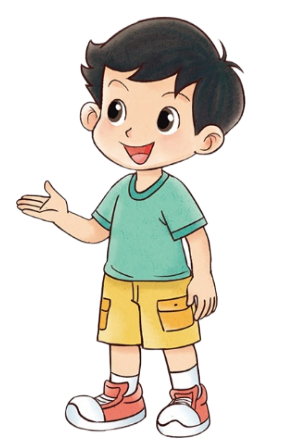 你有什么收获？